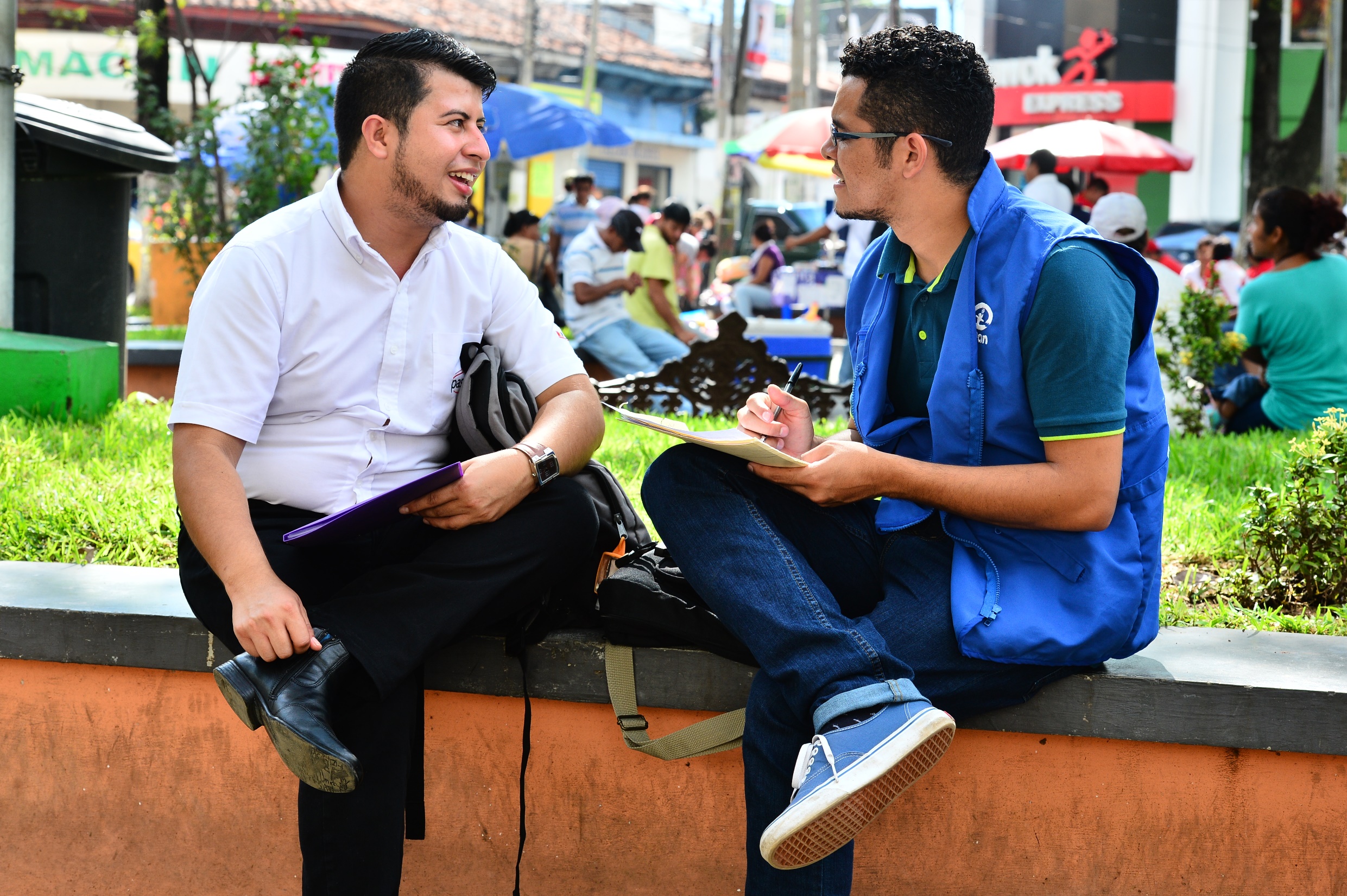 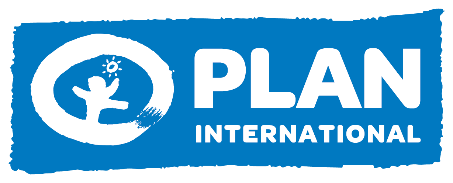 Propuesta de extension VIH
2017 - 2018
Innovando servicios, reduciendo riesgos y renovando vidas en El Salvador
Plan International/ Fondo Mundial
Propuesta de intervención
2014 - 2016
Alianzas con: Instituciones Gubernamentales
Municipalidades, ONG`s
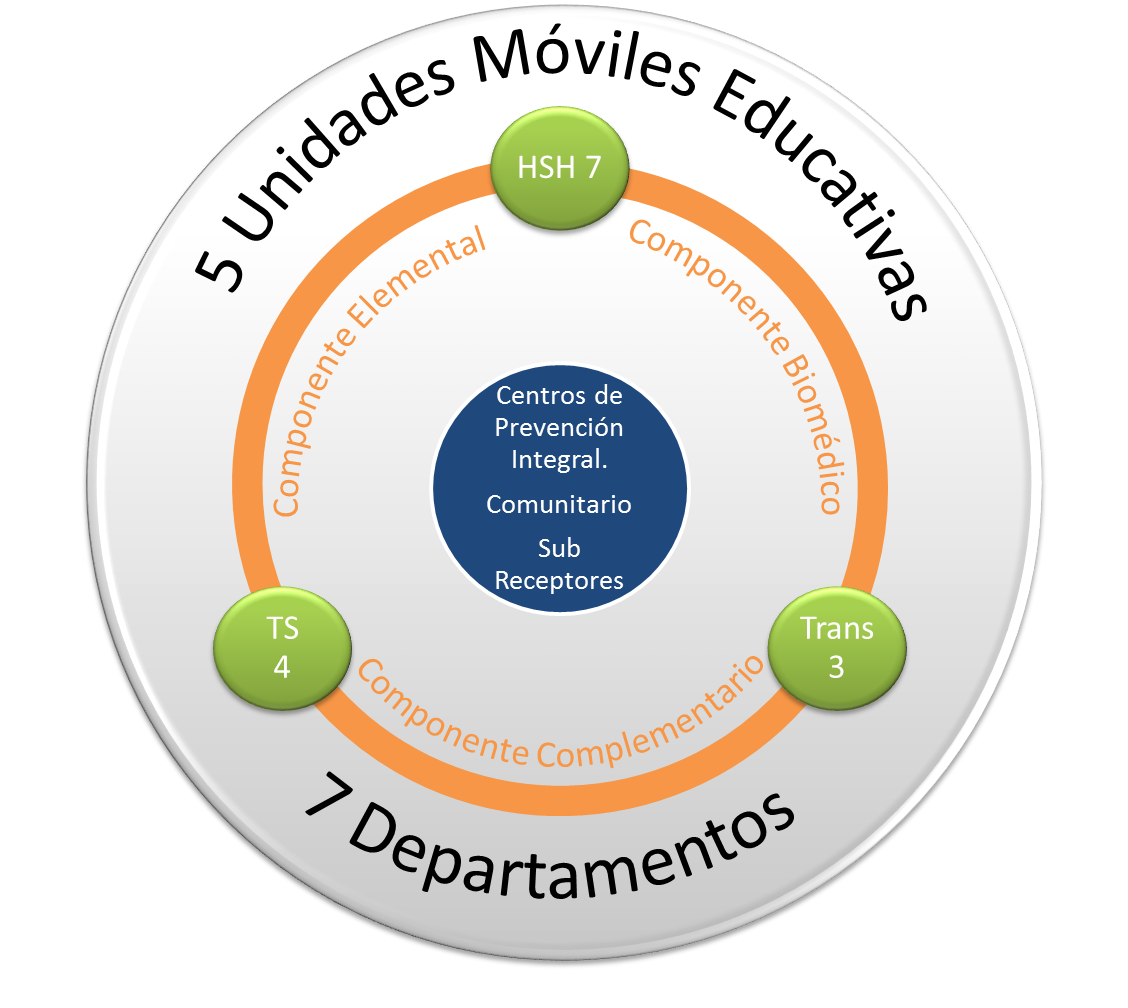 Estrategia de sostenibilidad de organizaciones
Estrategia de emprendimiento y generación de empleos para personas viviendo con VIH
Propuesta de intervención
2014 - 2016
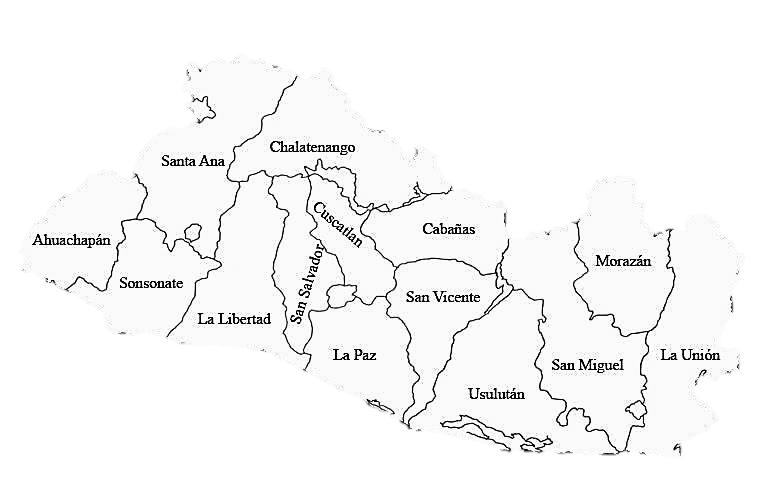 Cobertura Nacional
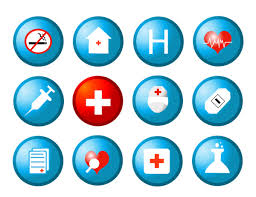 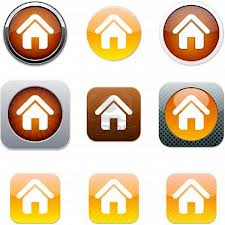 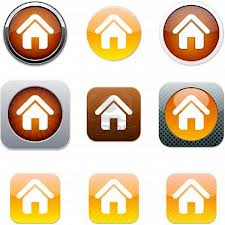 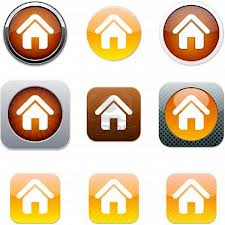 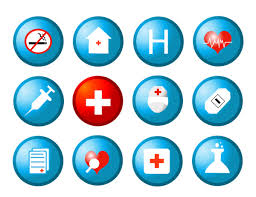 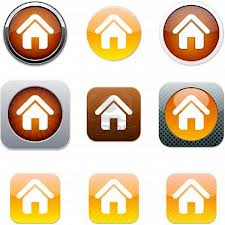 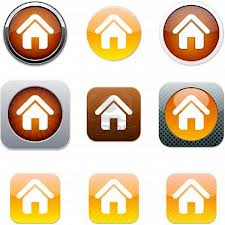 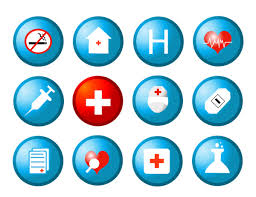 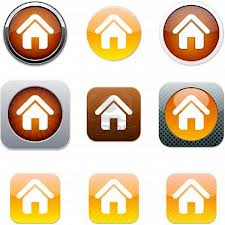 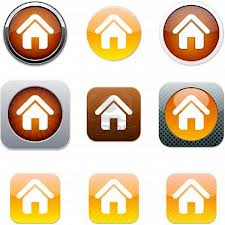 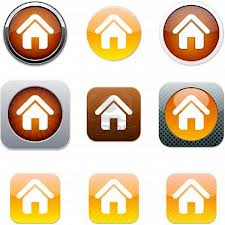 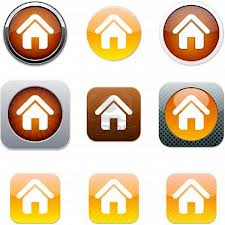 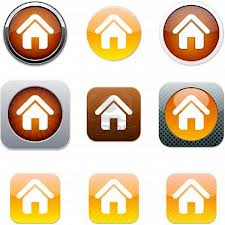 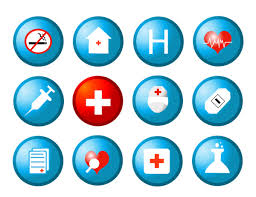 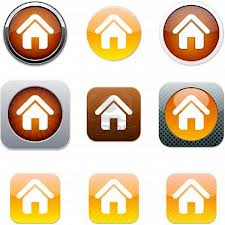 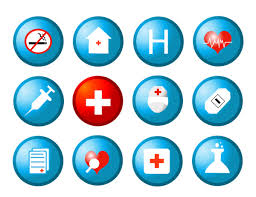 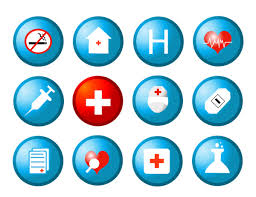 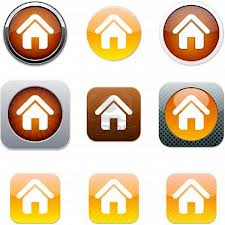 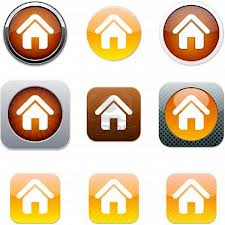 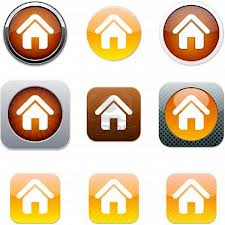 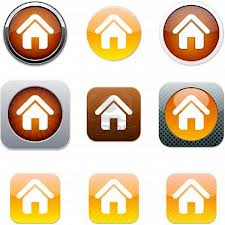 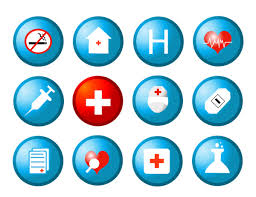 CPI TRANS = 3
VICIT
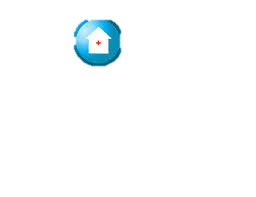 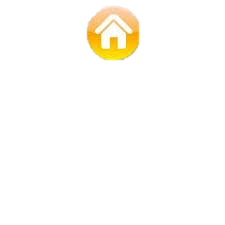 CPI TS = 4
CPI HSH = 7
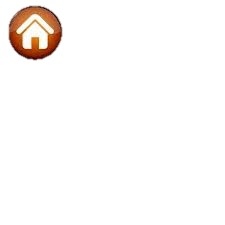 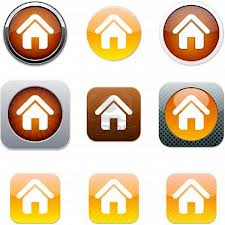 Propuesta de intervención
2014 - 2016
Población HSH
Población MTS
Población TRANS
Propuesta de intervención
2014 - 2016
94%
Propuesta de intervención
2014 - 2016
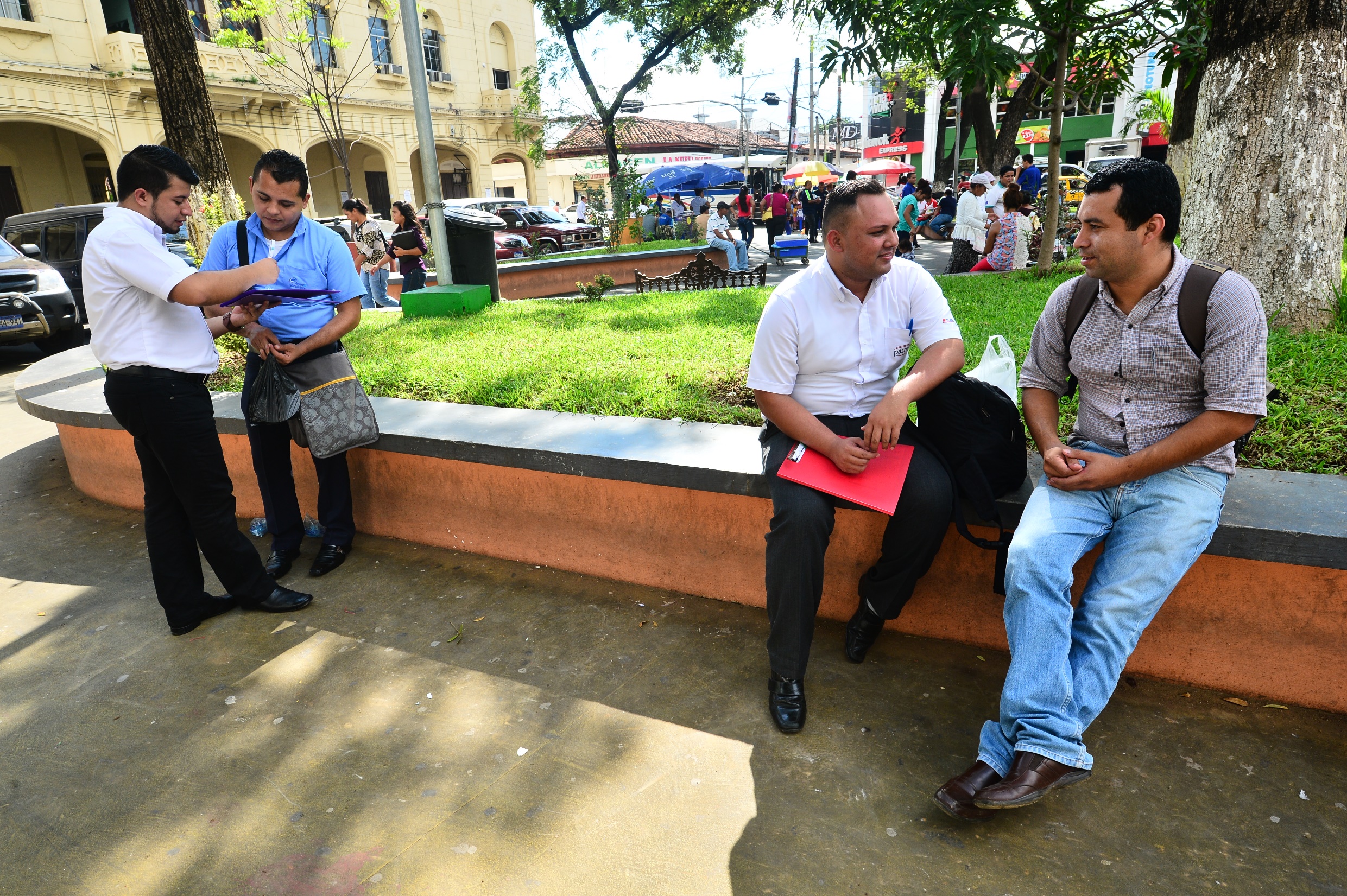 Estrategias 
Extension - VIH
2017 - 2018
Solicitud simplificada de financiamiento
Innovando servicios, reduciendo riesgos y renovando vidas en El Salvador
Plan International/ Fondo Mundial
Estrategias extensión VIH
2017 - 2018
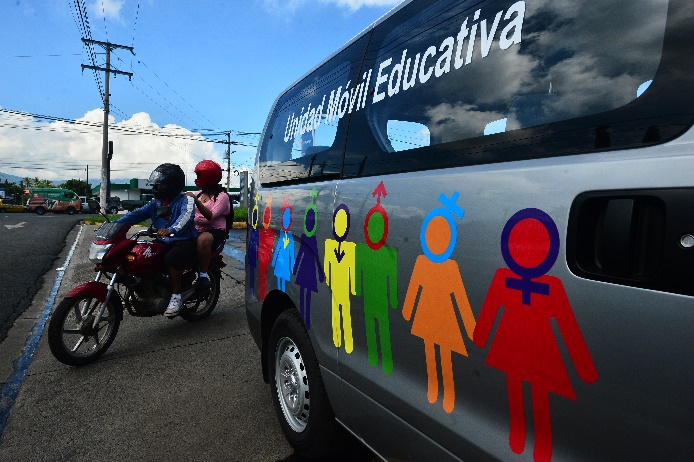 Prevención combinada
Adherencia comunitaria
Construcción de entornos favorables y sostenibilidad
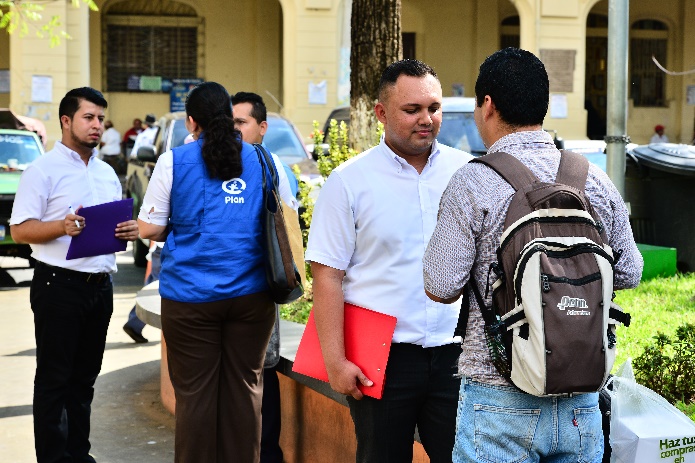 Fortalecimiento del sistema de información y vigilancia
8
Section title [enter in Footer field from the Insert ribbon]
AE1
IMPLEMENTACION DE LA ESTRATEGIA DE PREVENCION COMBINADA. (Oferta de servicios del Paquete Básico de Prevención y Paquete Complementario de Prevención.)
Intervenciones Claves Paquete Básico de Prevención de VIH
Acciones de cambio de Comportamiento, a través de metodologías lúdicas actualizadas que refuercen de manera específica por población los mensajes claves; con la intención de refrescar la estrategia y hacerla más atractiva a las poblaciones.
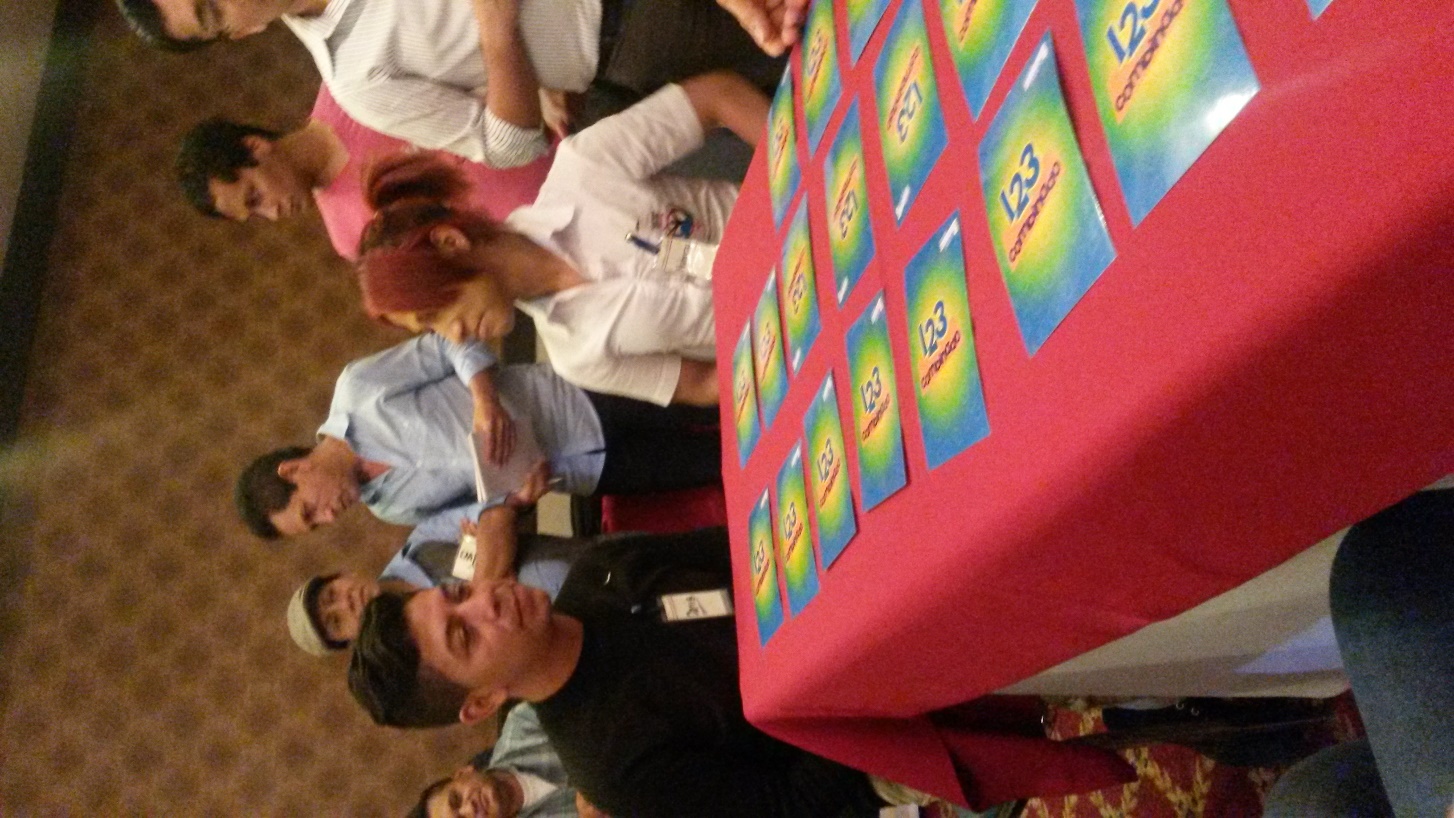 Revisión de la estrategia de entrega de insumos por población.
Referencia a prueba de VIH y otras ITS: Se ofrecerá   acompañamiento a todas las personas que cierren el paquete básico; exhortándolos a que visiten clínicas VICITS. En el entendido que esta decisión es de carácter individual y voluntaria
Estrategia de ampliación de cobertura de unidades móviles educativas.
Desarrollo de metodología específica  para la promoción  de los servicios que ofertan  los servicios VICITS  y los beneficios  que las poblaciones pueden obtener, que incluyen: Prueba de VIH, pruebas de otras ITS, consejería, tratamiento  para ITS.
AE1
IMPLEMENTACION DE LA ESTRATEGIA DE PREVENCION COMBINADA. (Oferta de servicios del Paquete Básico de Prevención y Paquete Complementario de Prevención)
Intervenciones Claves Paquete Complementario
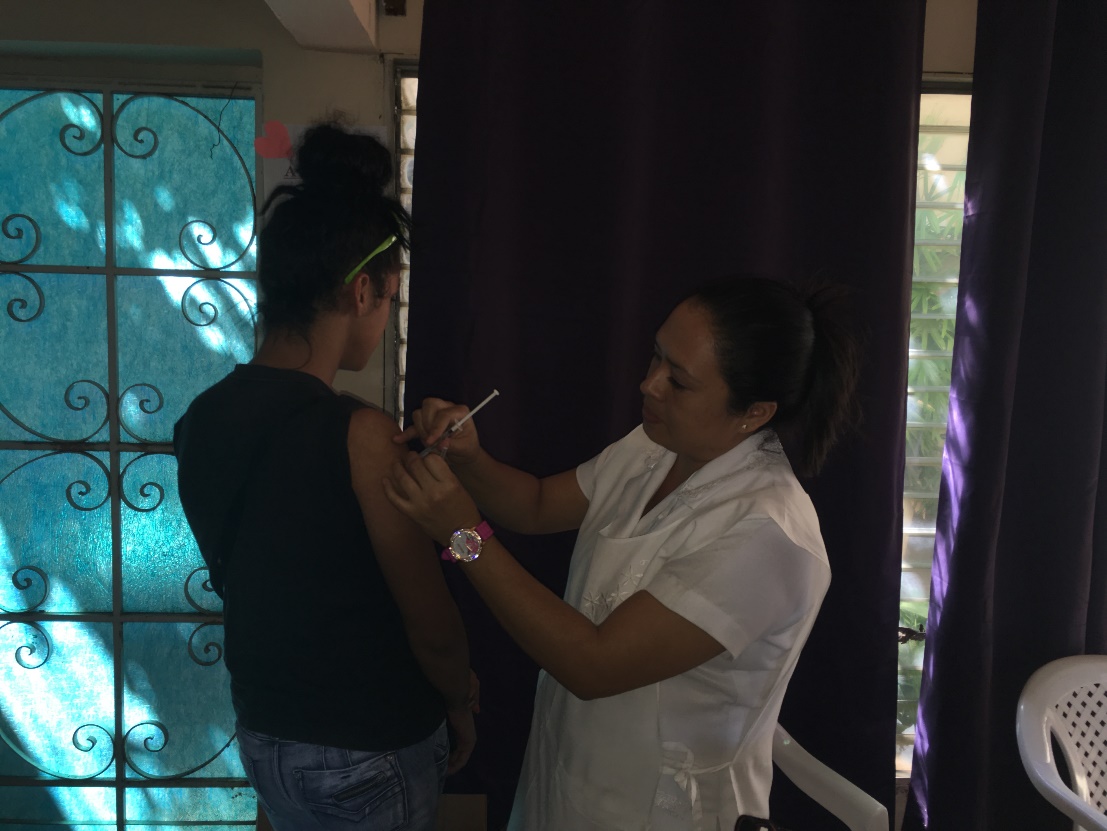 Se fortalecerá    y estandariza las intervenciones  que se hacen  a las instituciones  garantes de los Servicios Complementarios, para que presten de manera efectiva y oportuna los paquetes complementarios.
Se trabajara en un sistema de protección social encaminado en  la formación de recursos  para  el manejo efectivo de adicciones.
Se continuaran haciendo procesos de formación para las clínicas VICITS en disminución de estigma y discriminación, para la atención integral de las poblaciones claves.
AE2
IMPLEMENTACION DE LA ESTRATEGIA DE ADHERENCIA COMUNITARIA.
Intervenciones Claves
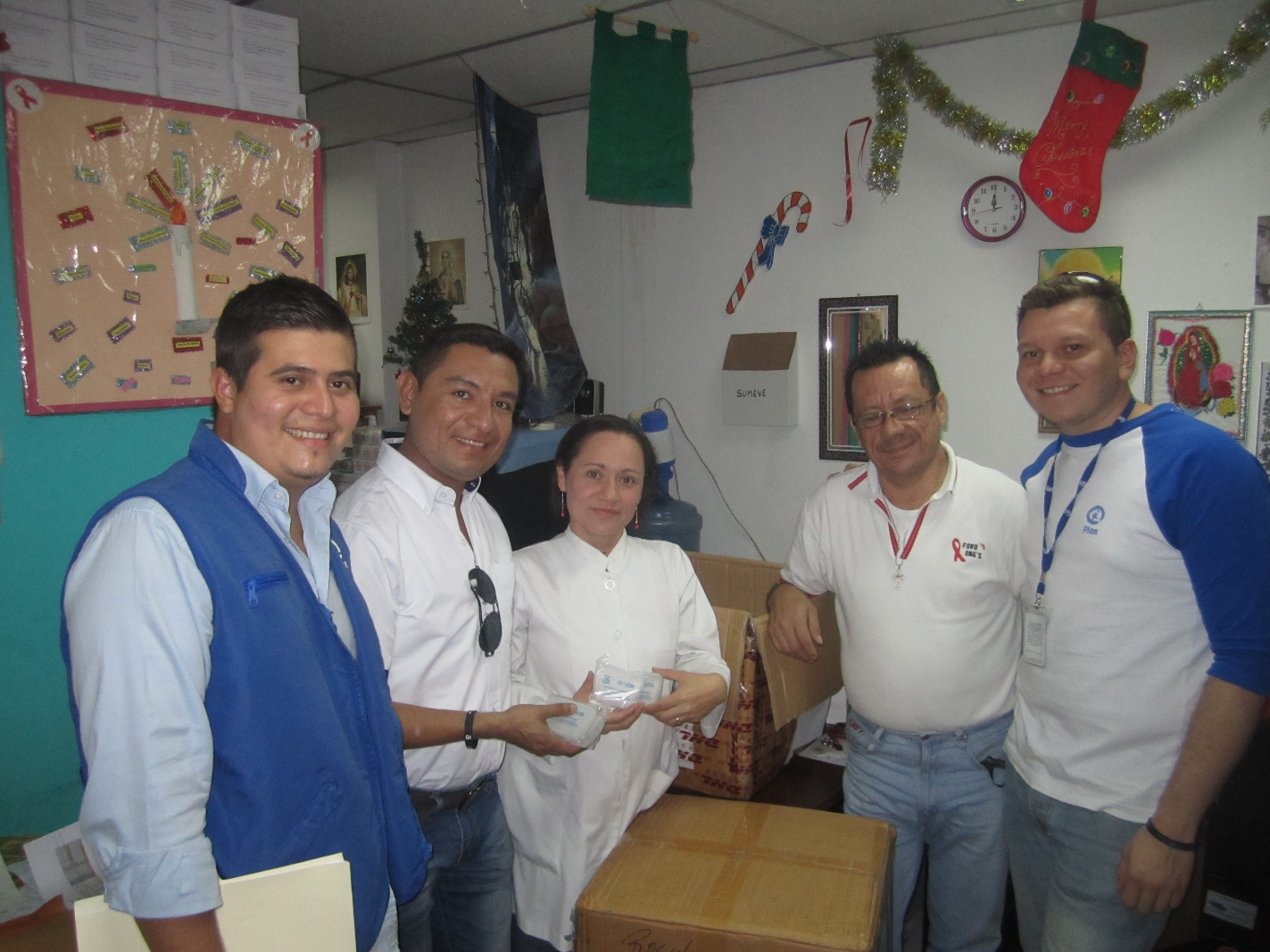 Continuar con la Implementación de la estrategia de  Adherencia Comunitaria    a través de la visita domiciliar y navegación de los  y las usuarias  en abandono a las clínicas de atención integral.
Incorporación de la estrategia de  manejo de los grupos de apoyo
Implementación de la estrategia de emprendimiento y empleabilidad para personas con VIH
Fortalecer a los  y las educadoras en consejería en el tema de  manejo de adicciones.
AE3
CONSTRUCCION DE ENTORNOS FAVORABLES Y SOSTENIBILIDAD.
Intervenciones Claves
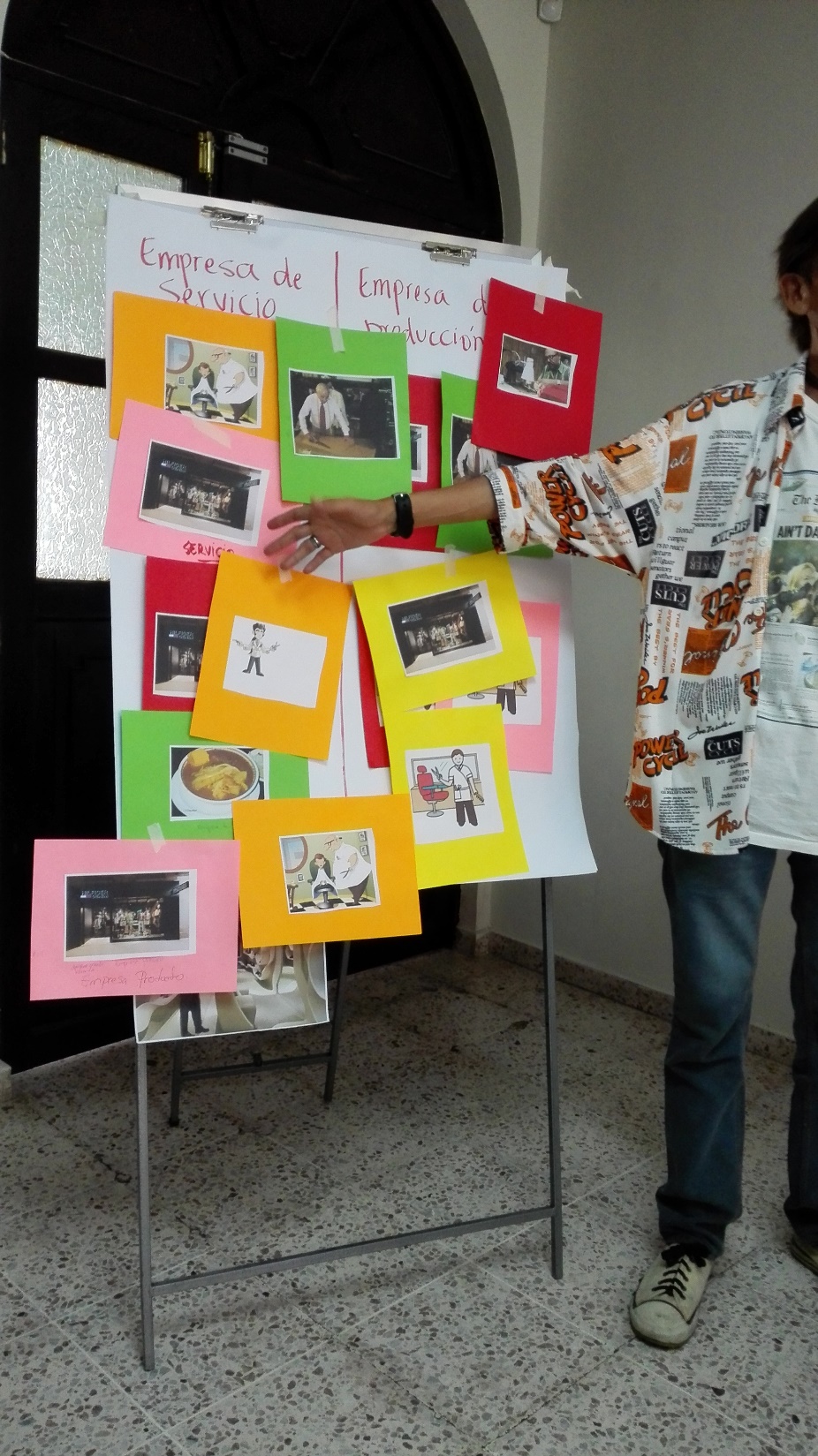 Seguimiento a los planes de fortalecimiento institucionales elaborados y aprobados.
Seguimiento a la implementación a los planes de sostenibilidad.
Mapeo y establecimiento de alianzas y asocios con actores claves para gestionar los Planes de sostenibilidad. (Asociaciones  cooperativas y comunitarias,  gobiernos locales, fondos de gobierno, empresas privadas)
Promoción de marcos legales favorables para la promoción de los derechos de las poblaciones claves y personas con VIH. (Ley de Identidad de Mujeres Trans, seguimiento a análisis de situación de los vacíos de Derechos de las TSF, Ley de VIH)
AE4
FORTALECIMIENTO DEL  SISTEMA DE INFORMACION Y VIGILANCIA
Intervenciones Claves
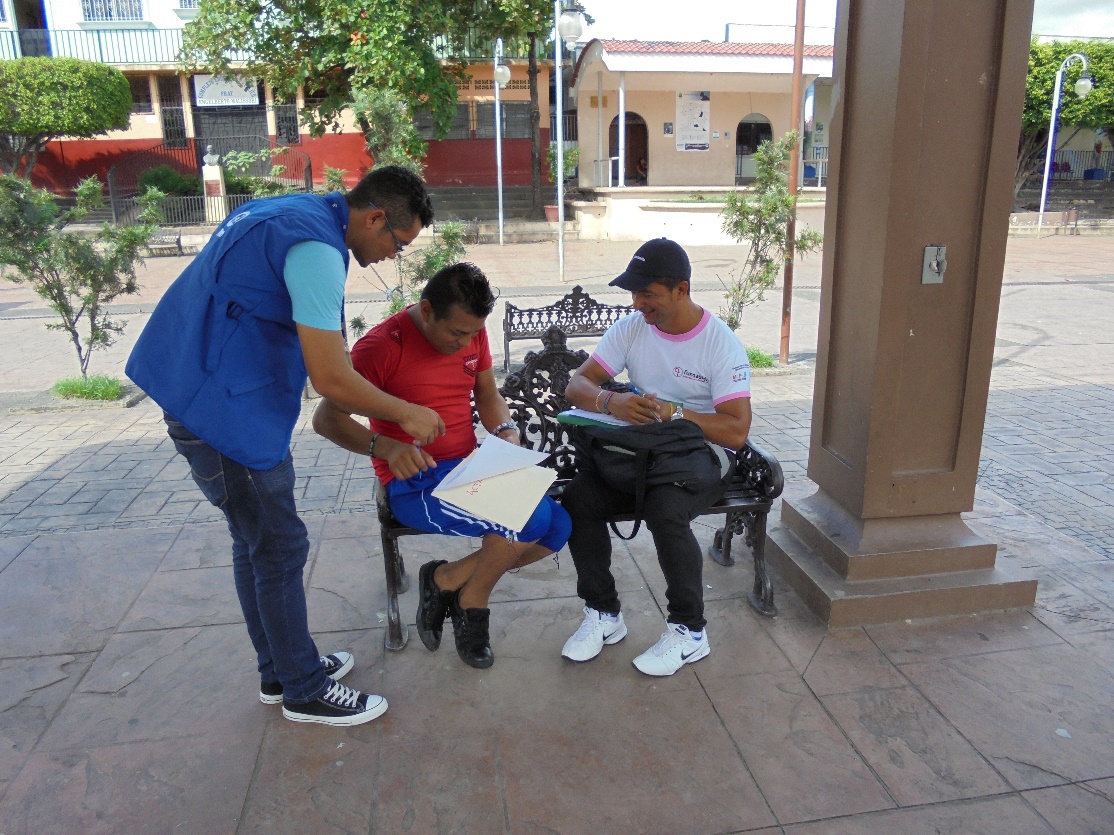 Fortalecimiento de  monitoreo comunitario participativo: Sistema de comunicación efectiva entre los SR y el RP, a través del fortalecimiento de Redes ya existentes, con la participación de LIDERES(SAS) de las poblaciones Claves.
Desarrollo de procesos de divulgación y rendición de cuentas de las acciones programáticas y financieras.
Estudio de impacto de las actividades del programa y seguimiento a estudios de tamaño de población.